Výboje za prvních chalífů
Palestina a Sýrie
Dobytí Gazy
634 Adžnádajn: porážka byzantského vojevůdce, bratra císaře Hérakleia
 634 bitva na řece Jarmúku, poté pád Damašku
638 Jeruzalém (záchrana kříže)
Správa dobytých území
Původně muslimové neobdělávají půdu
Džizja a charádž
Rozdělení dobyté oblasti na: Palestinu, Jordánsko, Damašek a oblast a Emesy
Další výboje
Římská provincie Mosopotamia
Zakavkazí
Vpády do M. Asie
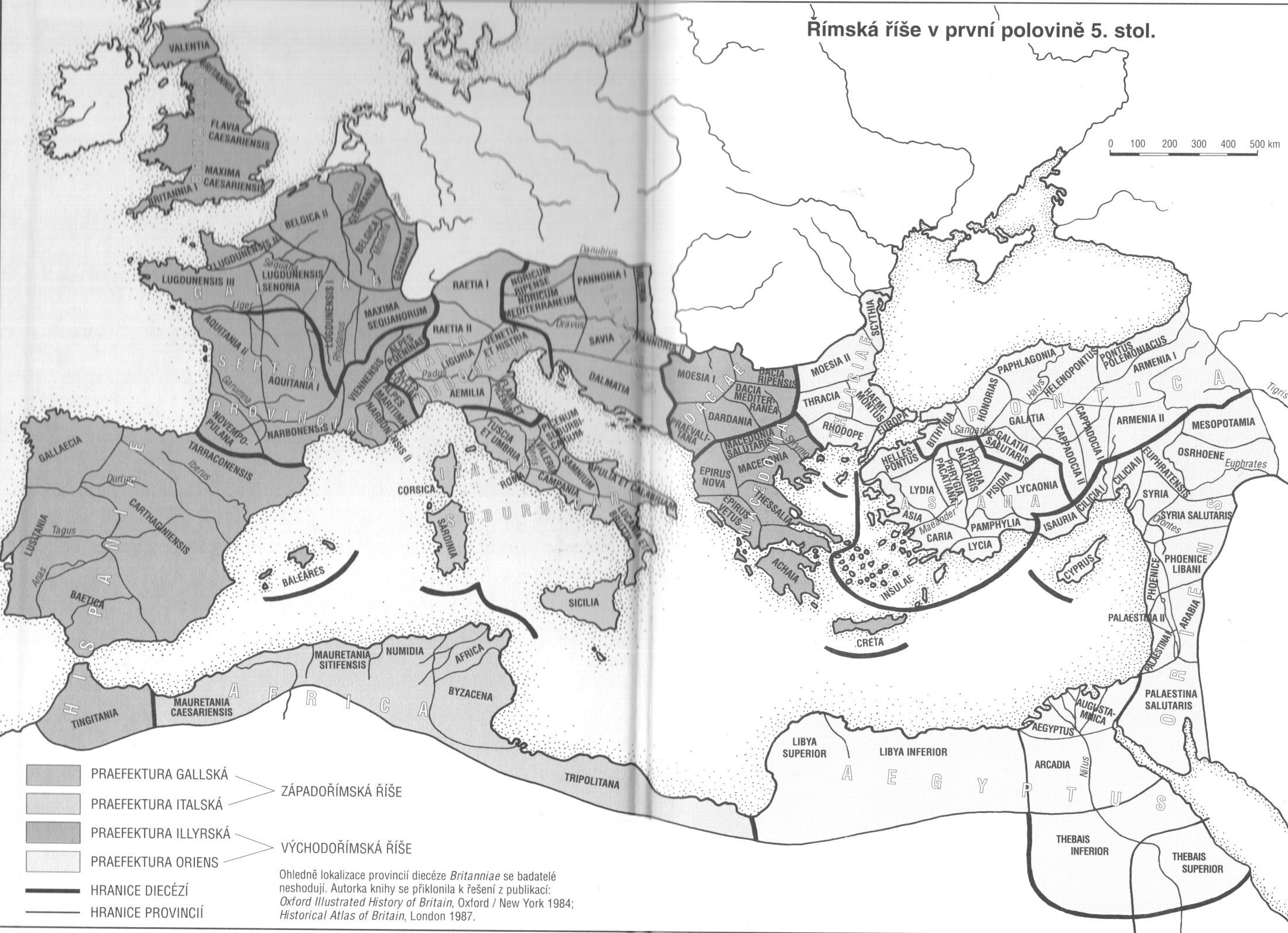 Persie
637-650 (Umar a Uthmán)
Vojevůdce Chalíd ibn Valíd
Perští Sásánovci
Další „staroorientální vliv“
Silná helénizace parthské říše poněkud narušila typické mezopotámské tradice, ale sasánovská Persie se k nim zase vrátila, Dárcem království byl nejvyšší dobrý bůh zoroastrovského panteonu, Ahura-mazda. Titul král králů (v jazyce pahlaví Shahan-shah) přešel ovšem k Sasánovcům od Parhů.
Sasánovští králové byli nejvyššími reprezentanty Ahura Mazdy na zemi. Ten jim uděloval královskou  vznešenost, ale věřilo se také, že král pochází z linie bohů. Království bylo chápáno jako darované bohem a posvátné, král je v novoperské říši nedotknutelný,  ale nikdy tu není chápán jako vtělení boha. Sakrální království, jehož původ je božský, se na zemi manifestuje v osobě dobrého a spravedlivého krále.
Král měl v Íránu politickou i myticko-rituální roli – v té druhé vystupoval jako ochránce stvořeného světa a božího zákona na zemi a tedy v úloze ochránce světového řádu. Ten byl chráněn též pomocí dodržování Zaratchuštrových předpisů pro společnost.  Materiální prosperita sasánovského Íránu byla znakem toho, že sakrální království bylo ztělesněno v konkrétním králi. Pokud by „pravý král“, jenž měl i potřebné znalosti kněze, nevládl, znamenalo by to různé katastrofy.
Král a jeho úřad byli považováni za integrální součást božího zákona a boží moudrosti. „Království je náboženství a náboženství je království. To velmi dobře vysvětluje starověkou propojenost politiky a náboženství, profánní a sakrální sféry.
Materiální prosperita sasánovského Íránu byla znakem toho, že sakrální království bylo ztělesněno v konkrétním králi. Pokud by „pravý král“, jenž měl i potřebné znalosti kněze, nevládl, znamenalo by to různé katastrofy.
Charakteristikou sásánovského sakrálního království byl stejně tak jako všude jinde boj proti zlu ve světě. Věřilo se, že bůh zla Ahrimání nejvíce bojuje proti spojení královské vznešenosti  a dobrého náboženství v jedné osobě, protože mu nejvíce škodí, jsou-li  v tomto světě moc a náboženství spojeny v dobrém mazdovském králi. Když se tyto dvě mohutnosti propojí v jedné osobě, svět a všechna jeho stvoření jsou štastná a lidstvo vzkvétá… Sakrální královské mají  hrají nezastupitelnou roli v obnovení vesmíru.
Správa perského území
Basra a Kúfa
Využití domácího obyvatelstva i jazyka ve správě
Otázka Lidí knihy
I muslimové se postupně usazují na půdě
Zakát a sadaka
Sídelní město Damašek
Egypt
Počátky dobývání: 639/40
Amr ibn al Ás
642 získání Alexandrie
Z Egypta tažení na západ (Berbeři)
711 jsou muslimové u Gibraltaru
Situace ve vizigótském království
Boje o trůn
Důsledky feudalizace
Nespokojenost židovského obyvatelstva
Vojevůdce Tarík (maulá).
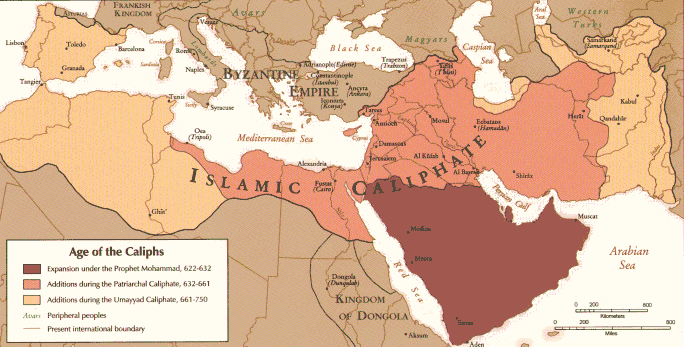